Le organizzazioni come sistemi cooperativi: il problema della razionalità
1.La razionalità limitata e i processi decisionali
Continuità e differenze tra Simon e Barnard
Barnard ha posto le basi dello studio del rapporto tra le organizzazioni e i soggetti che le costituiscono. 
Simon concorda che le organizzazioni vanno viste come strumenti cooperativi per estendere il campo degli obiettivi raggiungibili dall'azione umana e l'equilibrio tra contributi e incentivi è la condizione fondamentale per l'esistenza delle organizzazioni.
Ma Simon si sposta su un piano più astratto, quello dei processi decisionali nelle organizzazioni. 
Secondo Simon, le decisioni vengono prese in base a criteri di razionalità limitata.
3
La razionalità limitata di Simon
Per Simon la razionalità limitata è una condizione universale, che evoca sia le decisioni prese a livello individuale come singoli che quelle essi prendono in nome delle organizzazioni.
https://www.youtube.com/watch?v=eTXkZURBq7k 
Dalle organizzazioni più intime e private fino alle organizzazioni complesse.
La razionalità assoluta è impossibile.
Soggetti cercano di costruire le organizzazioni nel modo più razionale possibile, con tutti i limiti della razionalità limitata. 
Le organizzazioni sono prodotti umani, con tutti i limiti del caso.
Organigrammi non ci dicono nulla sul funzionamento reale.
4
La razionalità limitata di Simon
La decisione, scrive Simon, è un'unità di analisi molto più piccola e sottile di quella di ruolo e dipende da numerose premesse che occorre esaminare. 
Bisogna dunque creare un quadro teorico che permetta di studiare in che modo informazioni, vincoli, procedure e motivazioni dei singoli soggetti concorrono a formare le decisioni. 
Alla base di questo quadro Simon pone il principio di razionalità limitata. Barnard insisteva sui limiti fisici che spingono gli uomini a cooperare per raggiungere obiettivi altrimenti impossibili ai singoli individui (la parabola del masso). Simon riprende il discorso di Barnard sui limiti umani ma sposta l'accento sui limiti mentali.
5
La razionalità limitata di Simon
In contrasto con la teoria economica classica che postula gli esseri umani come delle creature perfettamente razionali, informate su tutte le possibili scelte e dotate di un sistema di preferenze sicure, Simon sottolinea i fattori che limitano la razionalità umana.
Limiti cognitivi, etici, culturali, emotivi, sociali e spesso nel mondo reale bisogna scendere a compromessi (che cozzano con la razionalità «assoluta» o «pura»).
La conseguenza è che nella maggioranza dei casi le decisioni non sono prese secondo il criterio della massima efficienza, ma secondo quello di sufficienza o soddisfazione. E questo l'unico criterio che consente di agire, mentre ostinarsi nella ricerca della soluzione ottimale porta quasi sempre alla paralisi dell'azione. 
Il criterio di scelta non è quello economico della massimizzazione, ma quello psicologico della soddisfazione.
6
Euristiche
Un ruolo cruciale nel processo decisionale è svolto dalle euristiche, le cosiddette «scorciatoie cognitive»
 https://www.youtube.com/watch?v=ReFqFPJHLhA
Le scorciatoie cognitive si basano su un’informazione limitata (e che non può mai essere perfetta) e portano a decisionali solamente sub-ottimali.
La moderna psicologia spiega che «Le persone usano le scorciatoie per raccogliere sufficienti informazioni al fine di prendere decisioni velocemente» (Cairney & Kwiatkowski 2017:2)
7
Il continuum mezzi-fini
Per Simon è essenziale osservare come si sviluppa un processo decisionale.
La distinzione tra giudizi di fatto e giudizi di valore non è scontata. Anzi, sono continuamente intrecciati nella vita umana. 
Per Simon, esiste sempre un continuum tra mezzi e fini, nel senso che un dato fine raggiunto in base a una decisione di valore si trasforma a sua volta in un mezzo per raggiungere un fine successivo. 
Ne consegue che:
Non si può valutare la bontà di uno scopo disgiungendolo dai mezzi;
La coerenza tra fini e mezzi è espressione di razionalità, ma la razionalità è molto soggettiva
La razionalità è tanto più debole quanto più lunga è la catena di decisioni.
8
Il continuum mezzi-fini
La selezione dei mezzi per operare una scelta è difficilmente neutra e separabile dalla ricerca dei fini dati, in una sequenza quello che prima era un fine si trasforma successivamente in un mezzo per un nuovo fine, quindi il mezzo acquista valore politico (Ieraci 2020).
9
2. I modelli di razionalità a confronto
La razionalità sinottica
Prevede che il decisore (persona singola, comitato o gruppo più ampio) raccolga tutte le informazioni e i dati necessari, si impadronisca di tutte le variabili che influenzano la messa in opera di una politica pubblica, le immagazzini, prenda in esame tutte le conseguenze possibili e, infine, scelga con precisione e determinazione una politica pubblica rispetto a un’altra.
La razionalità sinottica era il modello che giustificava la pianificazione centralizzata e dall’alto. Fu maggiormente sviluppata in Urss.
Calcolo sulla base di informazioni complete.
11
La razionalità limitata
Simon critica la razionalità sinottica perché il decisore dovrebbe avere le doti della perfezione della «divinità»
Il decisore non si preoccupa più di prendere in esame tutte le alternative, di controllare tutte le variabili, di soppesare tutte le conseguenze possibili, non mira alla massimizzazione dei dati e delle informazioni disponibili.
Il decisore si limita consapevolmente alla soddisfazione di alcune esigenze, definite in maniera più realistica, come la raccolta e la valutazione di un numero che ritiene adeguato di dati, informazioni, variabili, alternative, problematiche e, anche, di conseguenze.
Previsione razionale sulla base di informazioni incomplete e di limitate capacità di calcolo.
12
L’incrementalismo sconnesso (Lindblom)
Questo modello, interpretato come un’alternativa critica allo schema della razionalità, sostiene che i processi decisionali e di produzione delle politiche pubbliche procedono, non in maniera razionalmente controllata e controllabile, ma per tentativi (trial and error), attraverso accordi e scambi, “crescendo” su decisioni già prese, revisionandole e modificandole. 
L’esito dei processi decisionali effettuati attraverso aggiustamenti/adattamenti incrementali reciproci, non dipende da nessuna razionalità formale, ma da rapporti di forza, da relazioni di scambio, da processi di apprendimento, dalla costante concorrenza fra i vari attori che caratterizza in special modo i regimi democratici.
13
Il bidone della spazzatura (March & Olsen)
Nella prospettiva di March e Olsen, la maggior parte dei processi decisionali e, quindi, delle politiche pubbliche, è caratterizzata da insopprimibile complessità. Eppure, di tanto in tanto, una decisione appare indispensabile e inevitabile.
Per sbloccare situazioni di intollerabile pressione e di incontrollabile complessità, il decisore, senza ovviamente né confessarlo né teorizzarlo, si abbandona alla casualità e dal “cassonetto” delle alternative variamente disponibili ne estrae una qualsiasi che risulterà, per lo più, né la peggiore né la migliore e che è sostanzialmente influenzata dal particolare momento in cui la decisione deve essere presa.
Il criterio di scelta è casuale/variabile e si fonda spesso sulla selezione da repertori conosciuti.
14
I modelli decisionali a confronto – Fonte: Ieraci (2016)
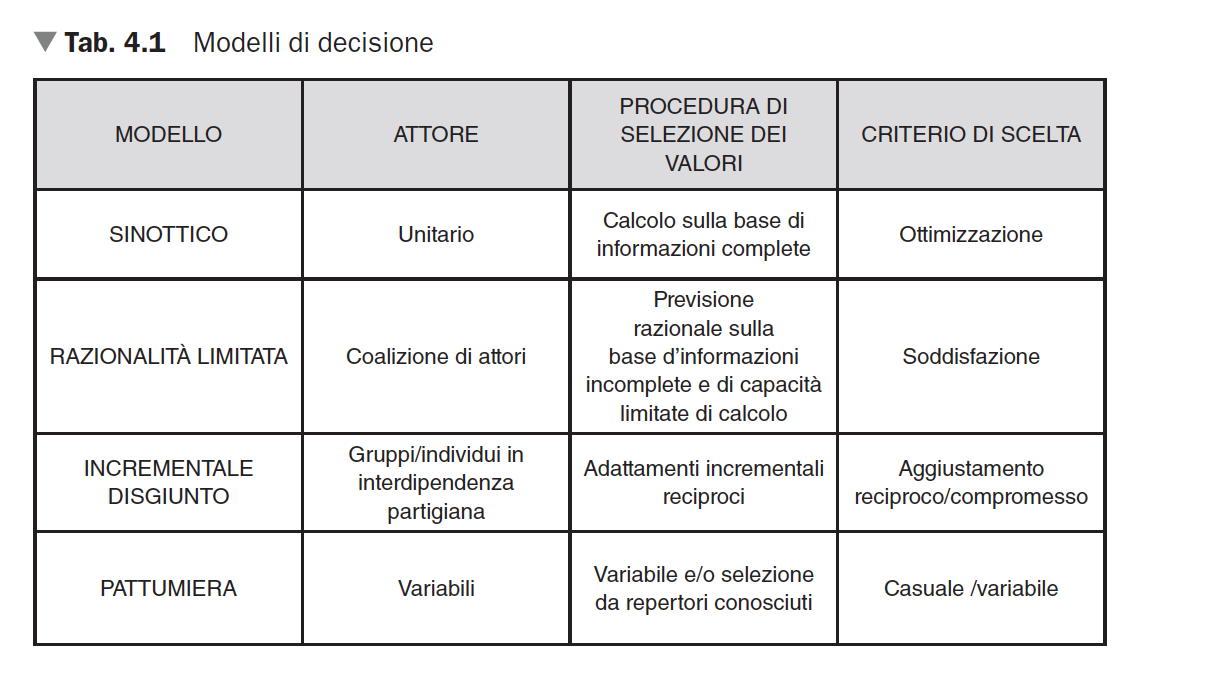 15